LEC Sustainability Group Travel Decision Tree
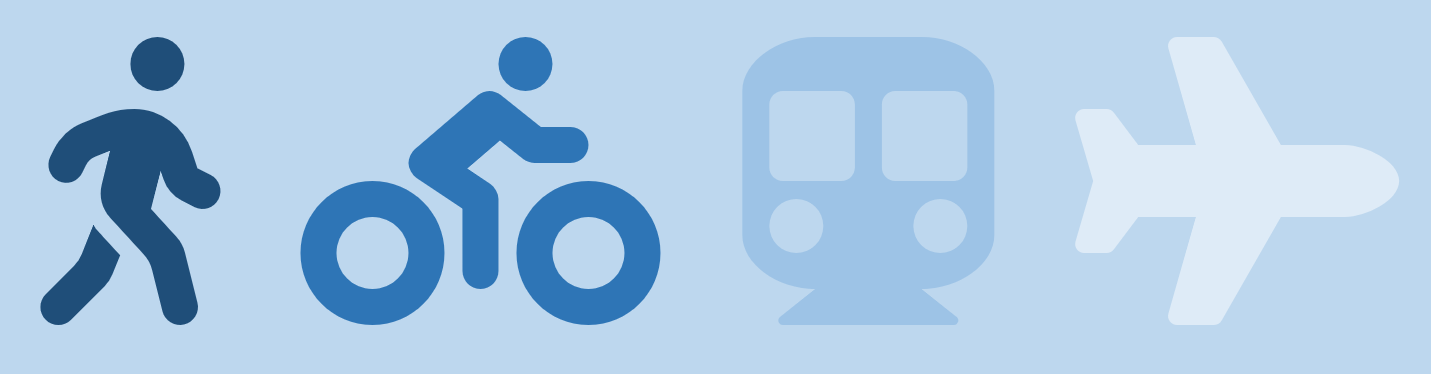 Explore whether the event could be made virtual. Consider the following questions:

If the event is a meeting, is it necessary to attend in person, or would a video call suffice?
If the event is larger, could it be made virtual in other ways, e.g. live tweets, webinars, podcasts, online conference platforms?
If it is a large (international) event, could local/regional hubs be arranged to minimise travel?
Have you made it easy for people who don’t want to travel to join remotely?
Think about timings for those taking slower sustainable transport: place the event mid-week so people don’t have to travel over a weekend.​
Consider geographical location of all parties and pick a destination that’s easiest to get to by sustainable transport (e.g. for EU-wide consortia with UK partners: Brussels, Paris, Amsterdam).​

Guidance
Microsoft Teams help and training from ISS.
Zoom: Basic Help to Advanced Tricks.
Guidance on hosting a Twitter conference.
There are some good blog posts out there on how best to co-ordinate meetings.
Are you organising the event?
Yes
No
Do you really need to attend?

Could you consolidate team efforts (only one or two people go from a group, instead of everyone)?
Would it impact on your expected meeting outcomes if you were to attend remotely (see next step)?
What would happen if you missed the event?
How could you spend the time saved by not travelling?
Is there an alternative event closer to home or online which would provide some of the same benefits?
If you are collecting data or representing/promoting Lancaster University, could this be done by someone more local? If that's not possible this time, could it be planned for in the future to avoid repeat trips?

Guidance
Microsoft Teams help and training from ISS.
Zoom: Basic Help to Advanced Tricks.
Do you need to attend?
Maybe not
Yes
Consider whether you can attend remotely instead of in person. 

Would it impact on expected meeting outcomes if you joined by video call? If the meeting is over multiple days, could you just call in for bits that are relevant to you?
If it’s a conference, have you asked if you can present by video call or a virtual poster session? 
Can you participate in other ways without being there (e.g. podcasts, live tweets)?
Request that the organisers make the event accessible remotely. Let them know there is a demand for this!

Guidance
If you’re struggling to make the decision as to the importance of attending the meeting, consider using a scoring system to assess the importance. For example:
Travel justification tool from the Environmental Association for Universities and Colleges (EUAC).
Tyndall Centre weighting for different types of travel (see Table 1)
Can you attend remotely?
Yes
No
Consider how you'll get there:

Could you use public transport (train, coach, bus) rather than hire cars and taxis?
Consider combining public transport and bike.
Flying should be avoided in all but the most exceptional of circumstances (i.e. genuine emergencies).

Guidance
Comprehensive guide to UK train travel: Seat 61 UK train travel.
Journey planners that include buses, coaches, trains and ferries:
Google Maps
Traveline
Travelling within London? TFL journey planner.
Bikes on trains
Flight Free UK: Be Inspired. Inspiring blogs on alternatives to flying, for all kinds of trips.
Is the journey in the UK?
Yes
No
Many European destinations are easily reachable within a day by train, and if you book in advance, often for a similar (or cheaper) price than flying.

Is your destination reachable directly by Eurostar (e.g. Paris, Brussels, Amsterdam)? Flying should be a last resort, and will often take a similar amount of time as catching the train.
Consider setting yourself a no fly zone. For example, if you can reach a destination in less than 24 hours door-to-door by train, then you won’t fly. You’ll be surprised how far you can get in 24 hours!
Take into account that train travel can be far more productive than flying: Free and reliable WiFi exists on many trains throughout Europe, and seats without plug sockets are a rarity. Sleeper trains can be a great way to make the use of your time as efficient as possible.
There is a misconception that flying is always cheaper and quicker than train, when in reality door-to-door costs and times are often comparable or less.
Consider combining trips to make the most of your journey. E.g. combine with holiday or other events (can your meeting be rearranged to facilitate this?)

Guidance
Comprehensive guide to European train travel: Seat 61 European train travel.
Rail Europe: Good website for searching for complex journeys (though worth checking the advice in the Seat 61 article as well).
Booking a ticket to London to connect to Eurostar (or vice versa)? Consider buying a ticket to “London International (CIV)” for a guaranteed connection.
Thinking of flying? Search for flights and order by CO2 on Flygresor.se, and see what the environmental cost of your flight is on Flight Free USA’s website.
Is your journey to mainland Europe?
Yes
No
Flying might be your only option, so you really need to be certain the trip is justified.

Consider long-distance overland travel for extended periods abroad (field trips, secondments).
Consider combining trips, e.g. with holiday, or could you spend time working at an institute abroad?
Offset the carbon from your flight if you must fly, but remember that carbon offsetting doesn’t actually remove the emissions from your flight.

Guidance
Search for flights and order by CO2 on Flygresor.se, and see what the environmental cost of your flight is on Flight Free USA’s website. There can be a huge difference in emissions between flights to the same destination (quickest and least transfers is usually the best option).
A large amount of worldwide overland and oversea travel guidance can be found on Seat 61.
Whilst commercial cruises often aren’t any more environmentally sustainable than flying, hitching a ride on a cargo ship could be an option. Here is a nice introduction. 
Ethical Consumer’s short guide to carbon offsetting.
Is your journey outside of Europe?
Yes
No
Really? You might want to start again!